International women’s day reflection
[Speaker Notes: Caritas staff supporting internally displaced people in the Democratic Republic of the Congo. Photo Bitita Dany/Caritas Goma.]
A NOTE TO PRESENTERS
Aboriginal and Torres Strait Islander people are advised that videos, images and external links contained in this resource may contain images, voices or names of people who have since passed away.
This presentation highlights some challenges and inequalities faced by women around the world.

Please note:
It is our hope that you will use these slides in a way that best suits your purposes. As such, the slides are editable so that the content is flexible for you to adapt to your needs. If you do edit this presentation, please ensure content and photos from this resource remain with the appropriate credit to Caritas Australia and the photographers.

For copyright information and photo captions, please see the 'Notes' section of the slides.
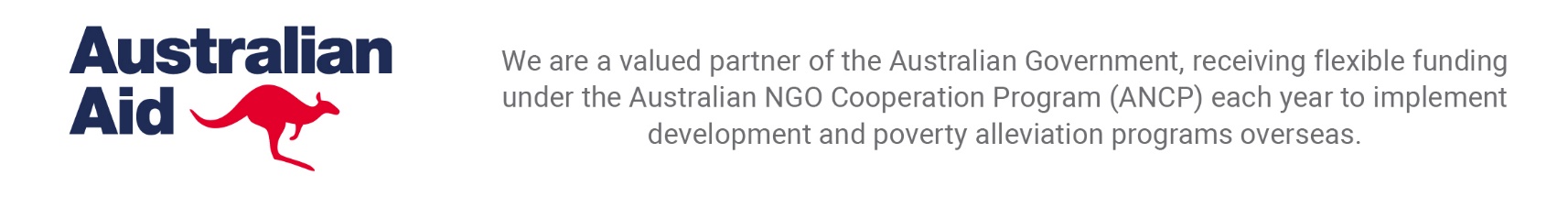 [Speaker Notes: Copyright notice:

Use of website materials 
Use of material on this site for educational purposes is encouraged. Caritas Australia gives permission for articles, illustrations and other materials to be reproduced for educational purposes or personal use, provided the information is not changed, and that the source is acknowledged appropriately. Use of material on this website for purposes other than educational or personal use must have prior authorisation from Caritas Australia's Webteam (email: webteam@caritas.org.au)

Permissions 
In some cases the copyright for text or images on this site may held by someone other than Caritas Australia. All rights are reserved on such material and permission to use them must be requested from the copyright owner. The source of this material is indicated on the relevant sections of the site. 

Photos without a specified photo credit are the property of Caritas Australia or the international partners of the Caritas network. 

Our logo 
The Caritas Australia logo must not be downloaded, copied and or used for any purpose without the expressed permission of Caritas Australia. Please contact Caritas Australia's web team (email: webteam@caritas.org.au) for any further information that you may require about using content from this website.]
Today,
we honour women all over the world: 
sisters in our one human family, made to live lives worthy of their human dignity.
[Speaker Notes: Learn more about the principle of Dignity of the Human Person with our CST Toolkit: https://www.caritas.org.au/learn/cst-toolkit/dignity-of-the-human-person/ 

Bangladesh photo folder

Sakhina (left) and her 30-year-old daughter (middle) live in the world’s largest displaced persons camp, Kutupalong Refugee Camp. Thanks to our partner, Caritas Bangladesh, Sakhina participated in their WASH program and installed handrails and a ramp making the latrine accessible for her daughter who has a disability. Photo: Jess Stone/Caritas Australia.]
Today,
we respect women all over the world who use their voices to advocate for their own human rights, the wellbeing of their communities and the common good.
[Speaker Notes: Learn more about the principle of The Common Good with our CST Toolkit: https://www.caritas.org.au/learn/cst-toolkit/the-common-good/

The Baabayn founders - Aunties Daisy, Jenny, Elaine and Margaret. Photo: Baabayn Aboriginal Corporation.]
Today,
we learn from women 
all over the world 
who lend their hands and knowledge and networks to tend the earth, grow crops in season and care for our common home.
[Speaker Notes: Learn more about the principle of Care for Our Common Home with our CST Toolkit: https://www.caritas.org.au/learn/cst-toolkit/care-for-our-common-home/

Durga is developing a rooftop vegetable garden to grow sustainable produce as part of the Nepal Livelihood and Resilience Project. Photo: Caritas Australia.]
Today, 
we stand with women all over the world 
who call us all to address the causes of poverty that continue to challenge their lives and futures.
[Speaker Notes: Learn more about the principle of Preferential Option for the Poor with our CST Toolkit: https://www.caritas.org.au/learn/cst-toolkit/preferential-option-for-the-poor/ 

Rosalie is an inspiration to other women in her community due to her commitment to readjusting into society as an ex-combat. She is now a business owner and a community leader after participating in business and social skills training, supported by Caritas Australia’s local partners. Photo: Arlette Bashizi/CAFOD]
Today, 
we follow women
all over the world 
who walk shoulder to shoulder with neighbours in need, acting in solidarity towards justice for all.
[Speaker Notes: Learn more about the principle of Solidarity with our CST Toolkit: https://www.caritas.org.au/learn/cst-toolkit/solidarity/ 


Leaia (left) stands with Rosa (right) from Caritas Samoa in front of the rainwater tank that has now been installed at Leaia’s home with the support of Caritas Australia and their partner Caritas Samoa. Photo: Caritas Australia.]
Today, 
we thank women
all over the world 
who take up roles and opportunities for growth, participating in ways that improve their own lives and those of the people around them.
[Speaker Notes: Learn more about the principle of Participation with our CST Toolkit: https://www.caritas.org.au/learn/cst-toolkit/subsidiarity-and-participation/

Matron in the delivery room of her clinic in Papua New Guinea. Photo: Caritas Australia]
Today, 
we look to women
all over the world 
who hold positions of power and influence, with the capacity to move governments and organisations to act for the good of those they serve.
[Speaker Notes: Learn more about the principle of Subsidiarity with our CST Toolkit: https://www.caritas.org.au/learn/cst-toolkit/subsidiarity-and-participation/


Kirsten Sayers CEO of Caritas Australia with Senator Wong at the launch of Anchors in a Crisis report exploring Women Humanitarian leadership. Photo: DFAT]
Today, 
we commit ourselves to #AccelerateAction 
so that all people, in whichever place or circumstance, 
have what they need to live fully.
[Speaker Notes: Learn more about the 2025 IWD theme #AccelerateAction at www.internationalwomensday.com

Harlenci and Petronella live in the East Nusa Tenggara province of Indonesia. Through the support of our partners YMTM, they were able to learn environmentally-friendly farming techniques to increase their income. Photo: Caritas Australia]
prayer
God, whose love and goodness gathers us in:
we pray for women all over the world, 
especially those challenged by poverty and other injustice.
Stir us to know women’s dignity.
Quieten us to listen to women’s voices.
Awaken us to see women’s realities.
Strengthen us to stand for women’s rights.
Fill us with hope to make a better future together. 
Amen.
LEARN MORE
Started by the Suffragettes in the early 1900s, the first International Women's Day was celebrated in 1911. 
International Women's Day belongs to all communities everywhere – governments, companies, charities, educational institutions, networks, associations, the media and more. Whether through a global conference, community gathering, classroom lesson or dinner table conversation – everyone can play a purposeful part in pressing for gender parity.
The theme for 2025 is #AccelerateAction. It challenges us to take ‘swift and decisive steps to achieve gender equality’* now, not in 5 generations time.
Learn more at www.internationalwomensday.com
[Speaker Notes: International Women’s Day - https://www.internationalwomensday.com/Theme]
END POVERTY
PROMOTE JUSTICE
UPHOLD DIGNITY
Thank You
www.caritas.org.au
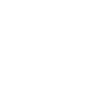 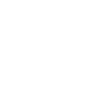 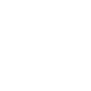